Monday 25th January 2021Week 4
Good morning Year 6 and welcome to another week of learning. I hope you are all well and keeping safe. Thank you once again to all the pupils that have sent me work; I am very grateful for what you have sent. You have all really taken the way we are working at the moment in your stride.
This week in maths we are going to be moving onto perimeter and area. I have also attached a challenge document for you to dip into whenever you want a challenge about a vast area of learning we have done this year. In English we shall be looking at creating a narrative, using an image as the source.

This week please look out soundbites that I have recorded to go over the top of the slides to give you some more support.
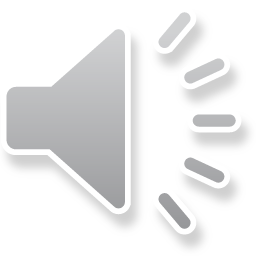 Good morning! 
Have a go at the following task:
How many squares are there on a chessboard?

Think carefully there may be some hidden squares.
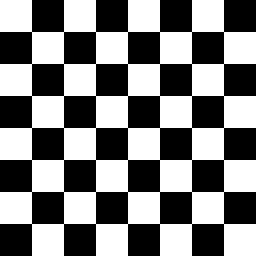 Arithmetic
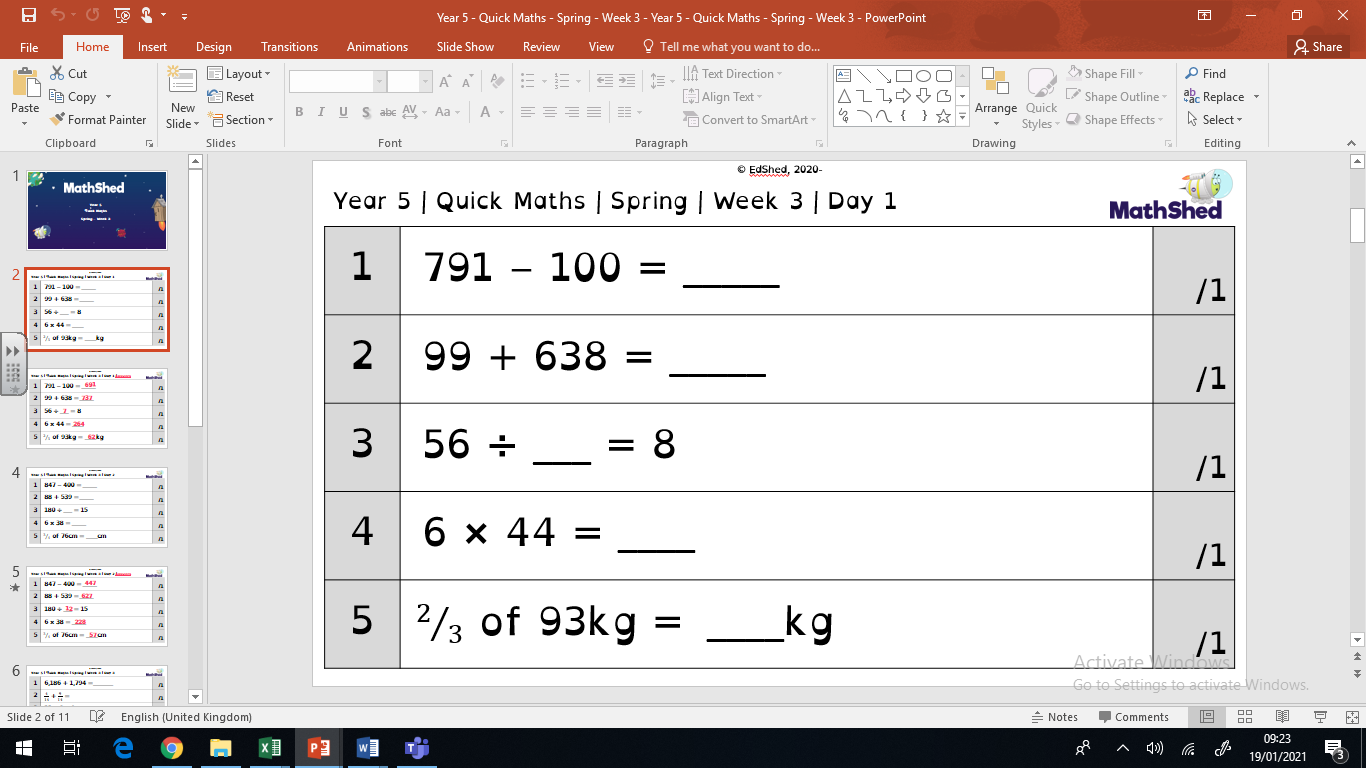 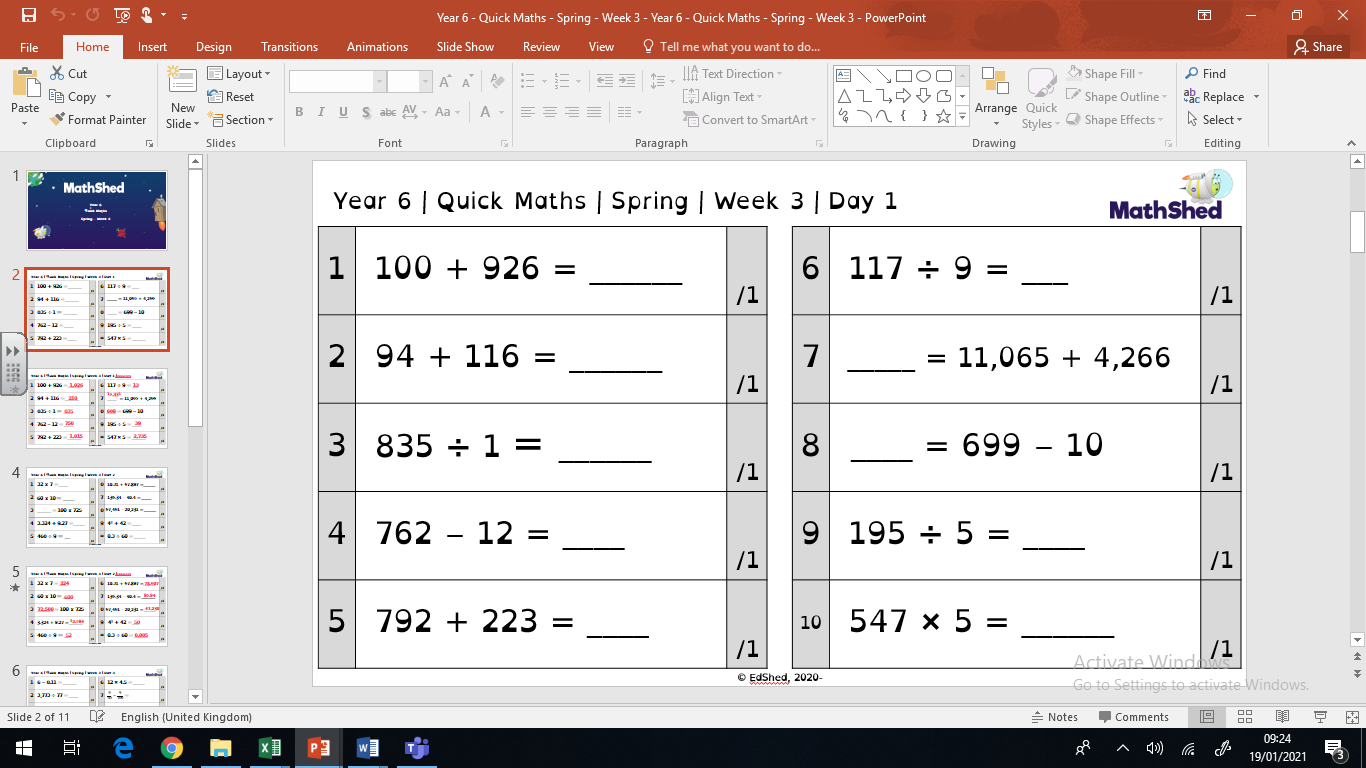 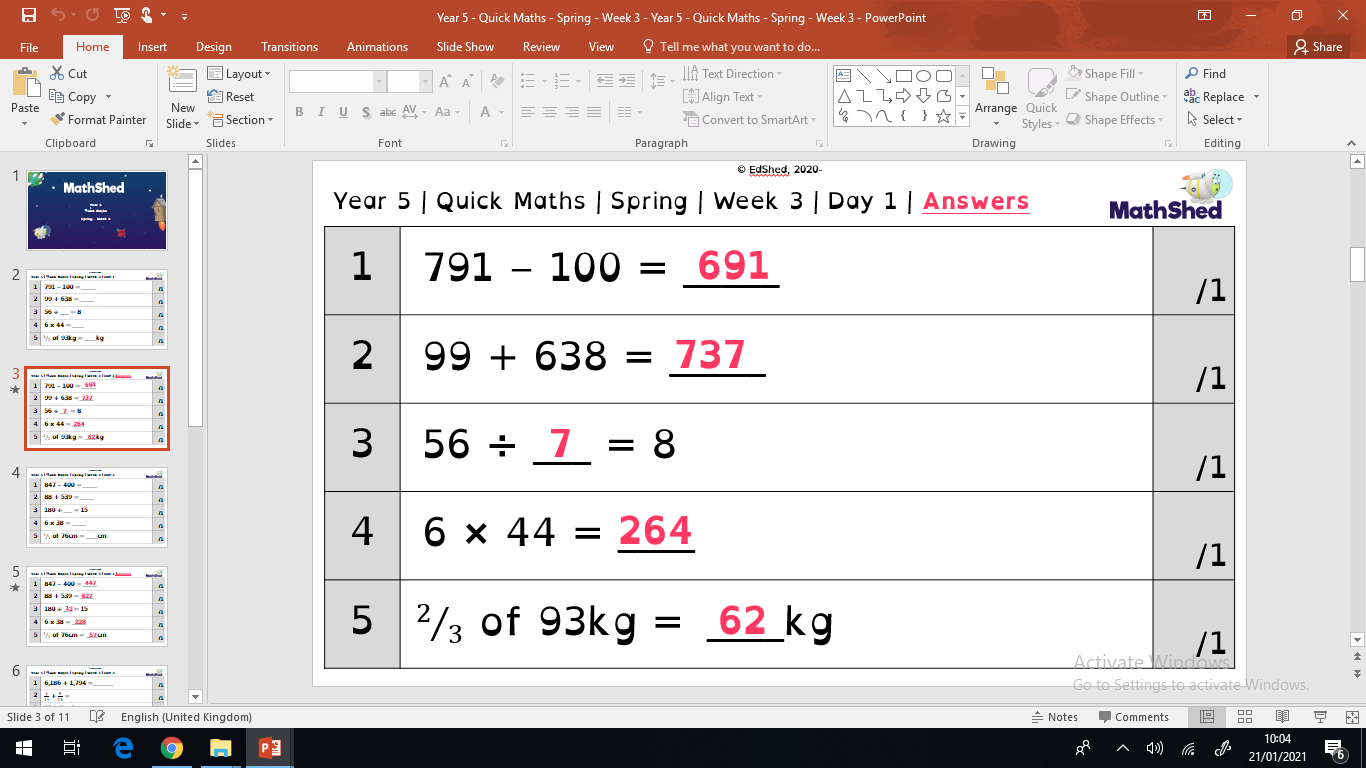 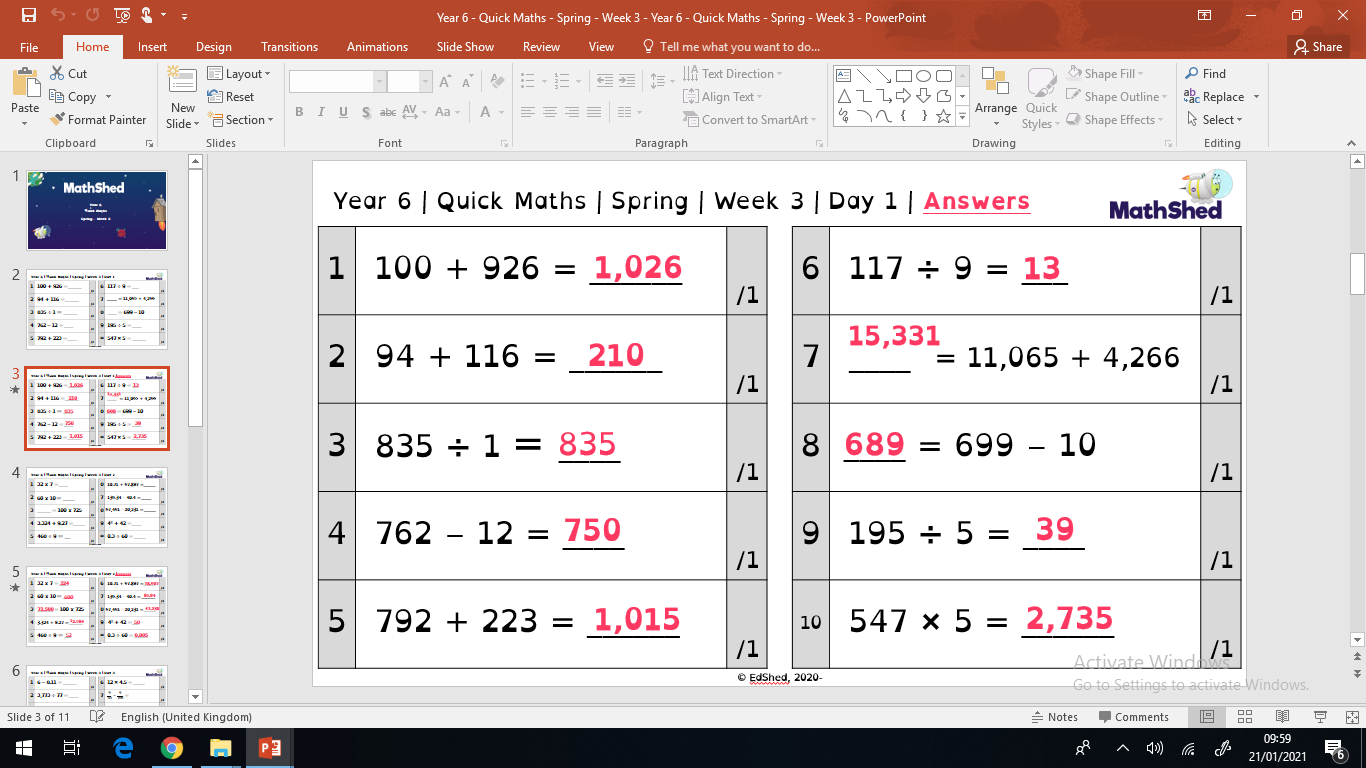 Today we are going to focus on year 5 question 5.
As you can see we are trying to work out a fraction of an amount.

2/3 of 93 kg and from the answers you can see the answer is 62kg but how did we get this?
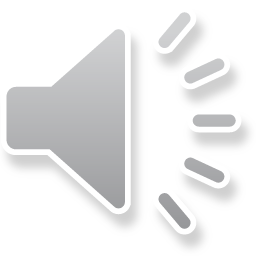 Firstly we need to know how many for a unit fraction.
The first thing we need to do is find the value of the unit fraction.

So when we are looking at thirds like this question is, we are cutting the whole into three parts. The diagram below shows this.
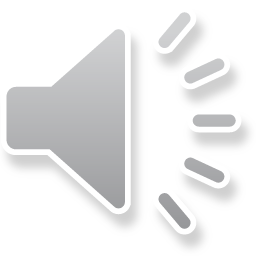 So to find the value of one part we divide by the number of parts.
So in this case we divide 93kg by 3 which gives us 31kg, so each part is worth 31kg.

The question asks us for 2/3 though, so what do you think we need to do next?
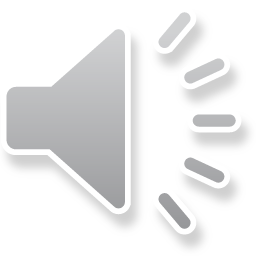 That’s right we need to multiply.
Because we know what 1 part is worth (31kg), we can multiply by the numerator (2) to find 2/3 of the total. when we have multiplied 31 by 2 that gives us 62.

So the method for this is to divide by the denominator and multiply by the numerator.
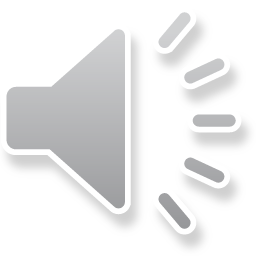 Now its your turn have a go at these and see how you get on.
1/5 of 200Km=
3/5 of 200Km=

1/8 of 408g=
5/8 of 408g=

¾ of £640=

Challenge
On a game show you have reached the final round and the host is offering you some prizes. He says you can either have ½ of £1,250,000 or 2/3 of £960,000. Which one would you choose and why?
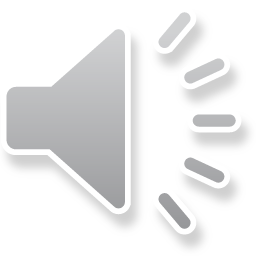 Maths -
Perimeter it goes all the way around.
Today in our maths learning we are going to be looking at perimeter.
This is not a new word for most of us but it is always helpful to have a quick reminder about what it is.

Write a quick description on what you remember about perimeter. I shall ask you to do the same at the end of the lesson to check to see if you have developed your understanding.
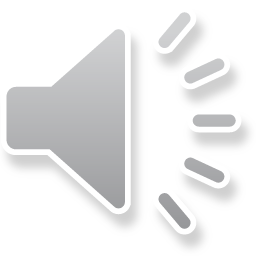 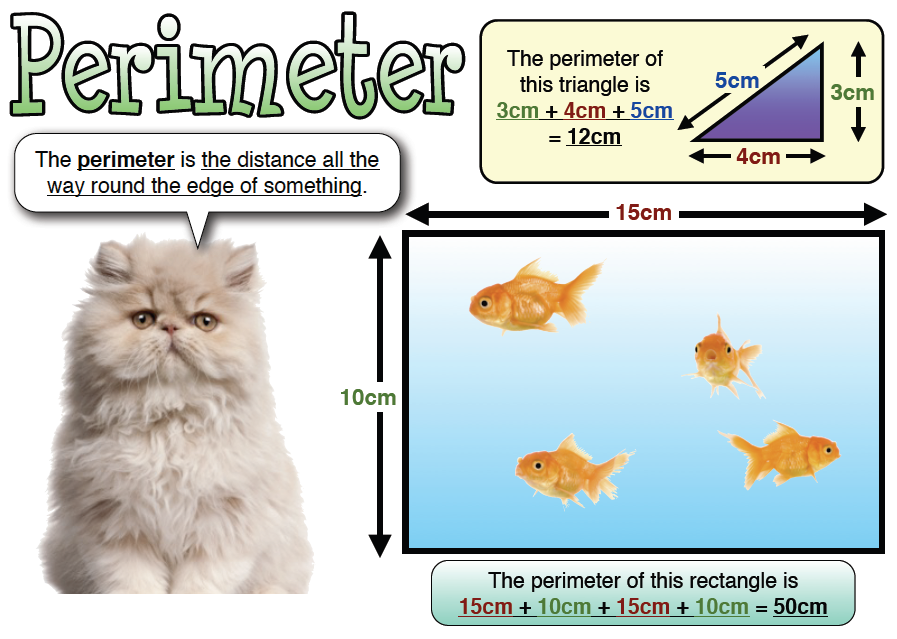 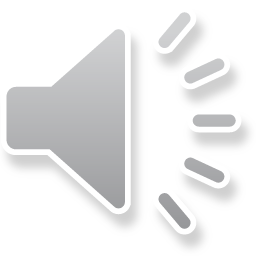 So as clever cat said on the previous slide the perimeter is the distance around the edge of a closed shape.
The shape below is a square the length of one of its sides is 8cm, what will its perimeter be?                                                        8cm
How do you know?
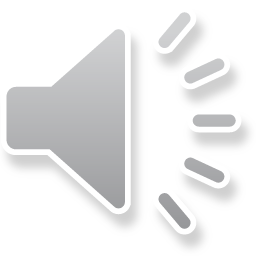 Lets think about what we know about a square first
The shape below is a square the value of one of its sides is 8cm
                                                                                             8cm
As we know all the sides of a square are the 
same so that means all the sides of this 
square are 8cm. So we can add 8 four times
to find the perimeter. This gives us a an
Answer of 24cm.
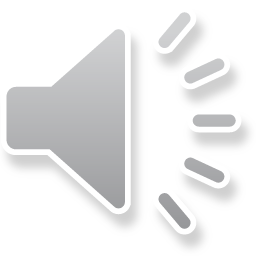 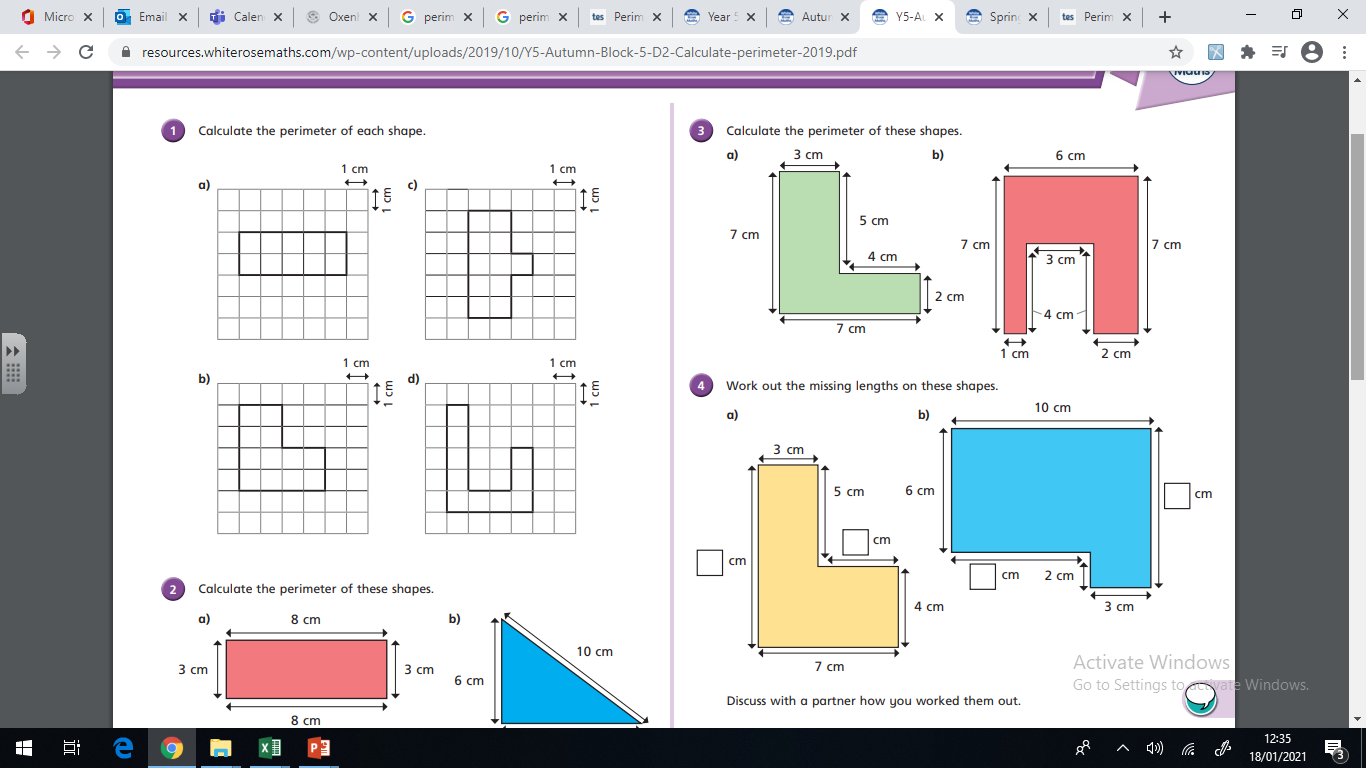 Now let’s have a go at these questions, using that you know perimeter is the distance all the way around the outside of the shape.
The squares will help you to answer the questions.
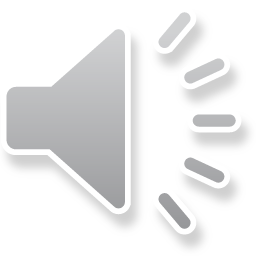 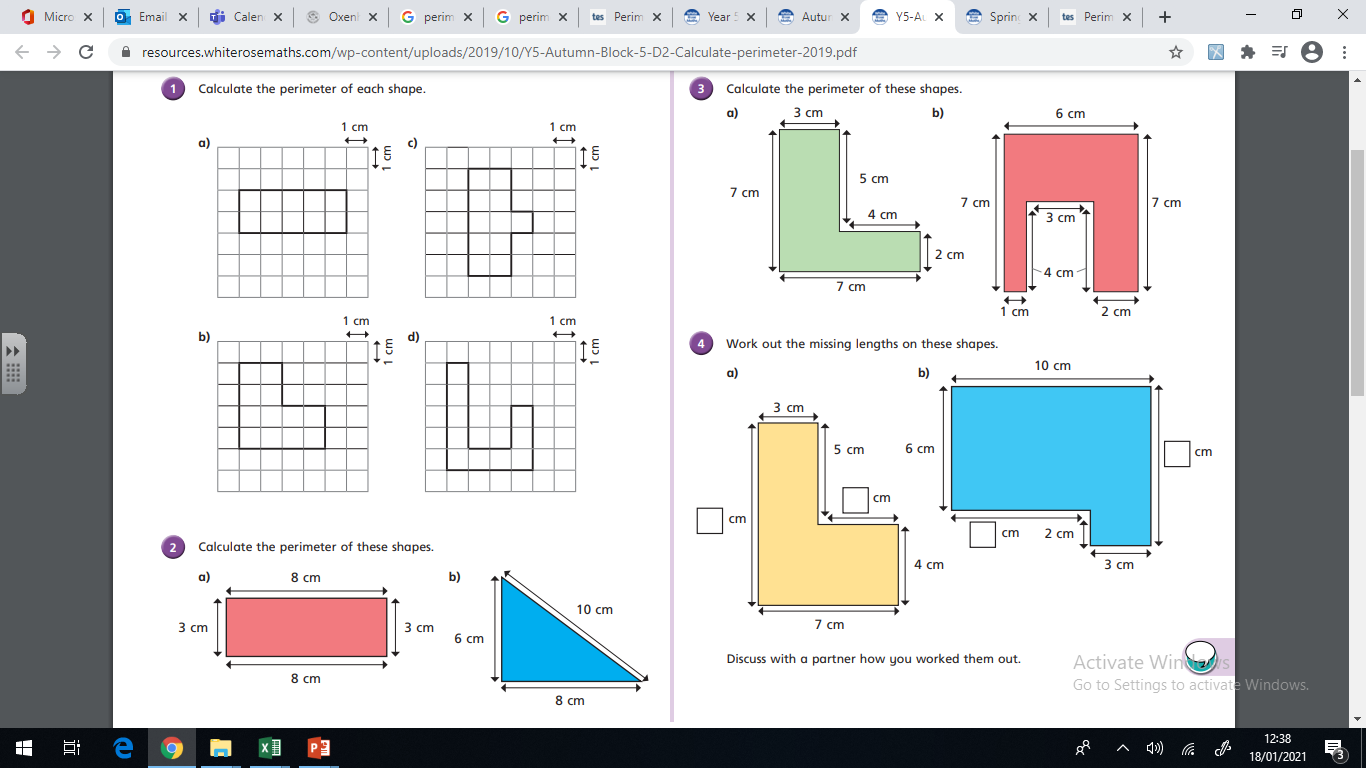 Have a go at these ones, be careful with a couple there may be some missing numbers you need to work out first. Use the numbers that are already there to help you.
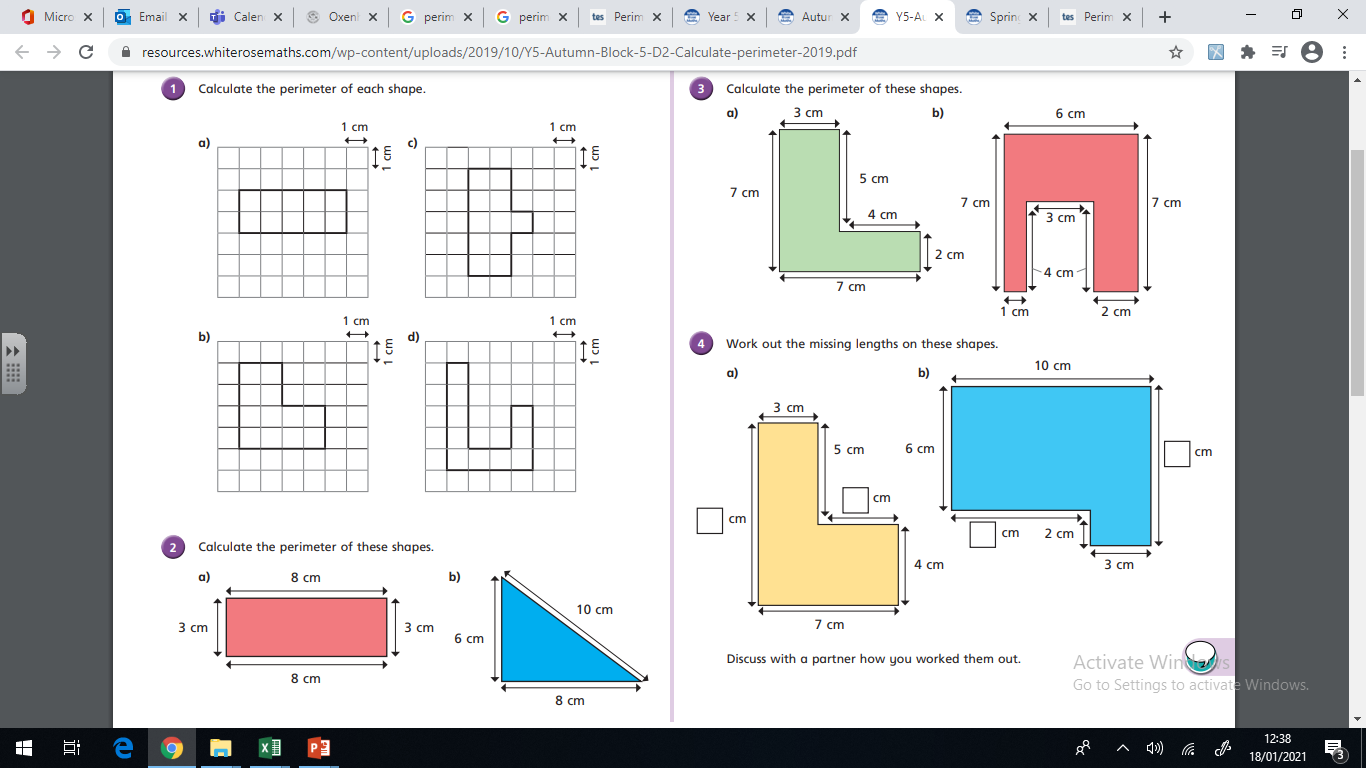 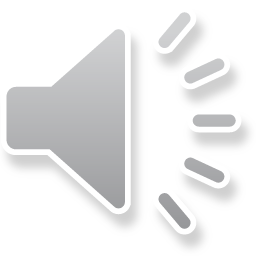 Challenge Have a go at this sheet on your own.
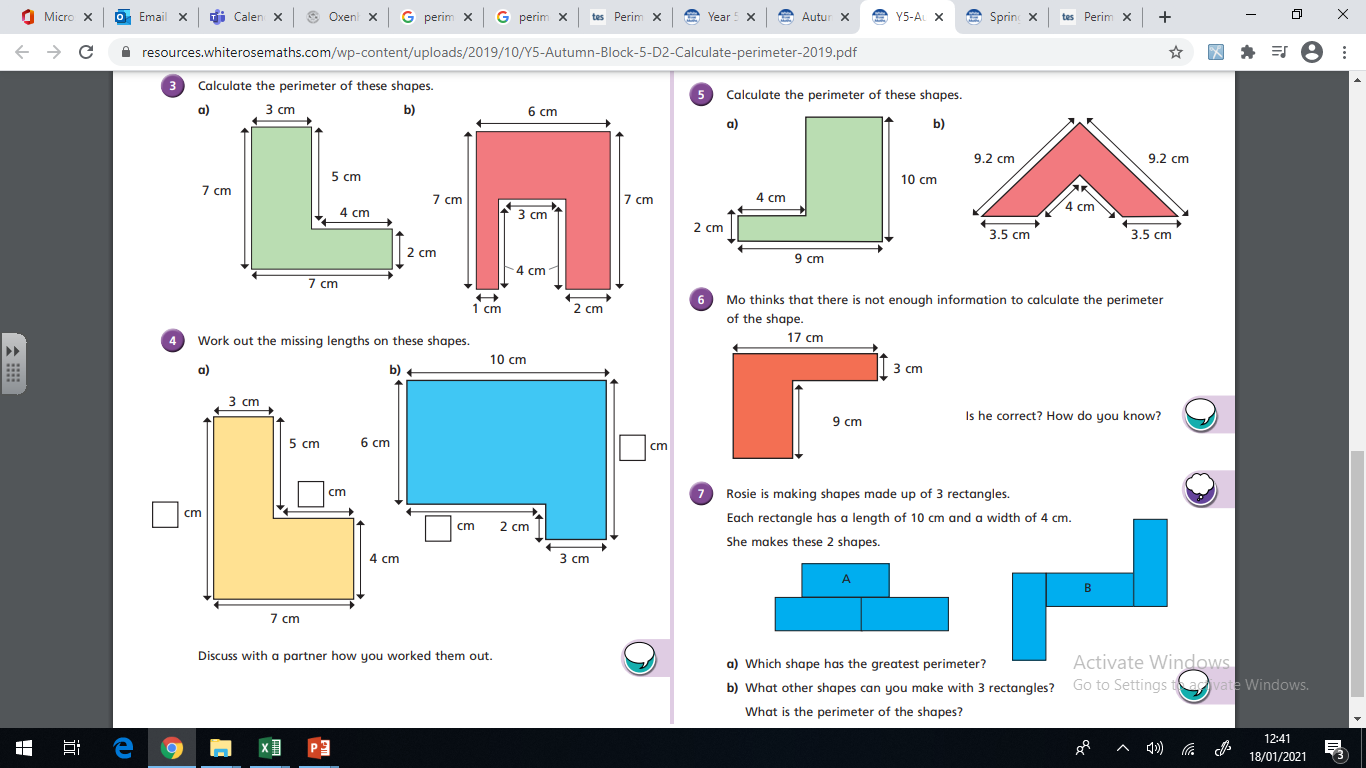 So once again what is the perimeter of a shape?

Think carefully about what you have learned today before answering the question above. Can you use a diagram to help with your description?

https://vimeo.com/477528979 follow this link for some more support on calculating perimeter
English 
 Narrative
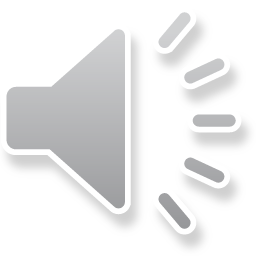 Last week in English we wrote a non-chronological report as a quick recap, create a spider diagram of the key features you would see in a non-chronological report.
Non-chronological report
Today we are going to be looking at an image to and using it to inspire our narrative. Look at the image on the next slide and the sentence starter.
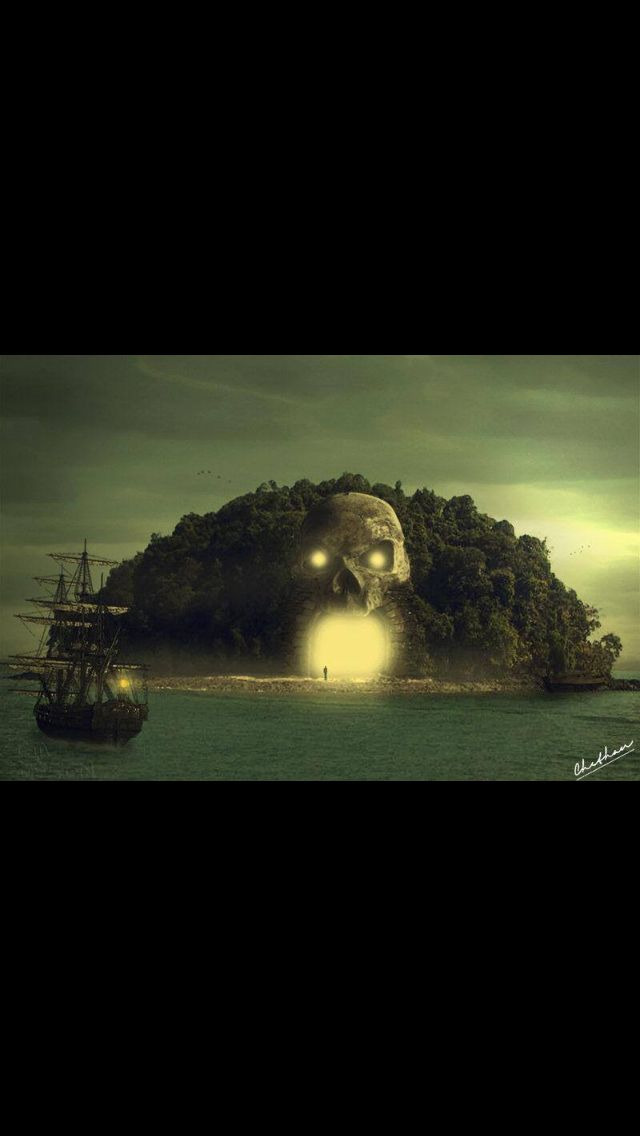 The ship drifted towards the infamous island, a shadowy figure stood on the shore as if to welcome them. Suddenly, they were gone….
We are going to use this image to inspire our writing.
Look at it again and think about these questions.
Will our writing be fiction or non-fiction?
What genre of story will it be?
What do you think is so infamous about the island?
Who do you think the shadowy figure was?

Answering these questions will help us later when we are planning our writing.
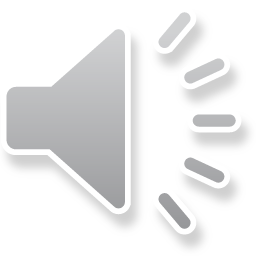 Having looked at our image I think our story will be:
A fiction story, this means what we write will be made up and we can use our imagination to inspire us. 
The story will be a suspense story that creates tension, so we will need to look at methods for creating suspense to help us through-out this week.
The last two answers are up to you, it was a great opportunity for you to think carefully about what you think might happen. You could draw ideas from things you have seen or read but remember you can’t copy that plotline. You need to change it.
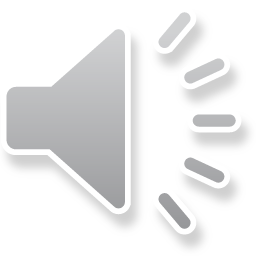 Now think of some words you would use to describe the image on the previous slide.
Think about the 5 senses. 
What can you see, hear, smell, feel, taste?
Make a spider diagram for each sense.

Some of the senses will have less descriptive words for them, just try your best. We will use  these descriptive words later in the week to help us form sentences.
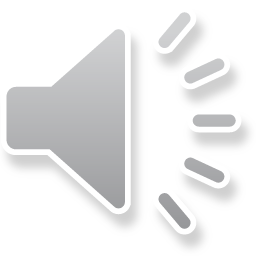 Guided Reading
This week in guided reading we are going to be focusing suspense texts
We are going to be reading a story called ‘The Garden of Doom’

From the title what do you think the story is going to be about?
Use your prediction skills to draw a front cover for the story.
Now read through the story. Perhaps get an adult to read it with you.
Or you can play the audio clip attached to this slide, to hear my beautiful voice. Follow the story through as I read it.
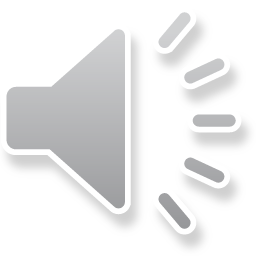 Activity:
Now have a think about what has happened, have a go at drawing a comic strip to show the events so far.

I’ll give you a few key words to help you 

Sam          Tom                    Game                   TV 

Garden of Doom                      Bed
Spelling
Last week we looked at some homophones, this week we are going to be looking at prefixes.
Each day we are going to look at a new prefix todays is going to be the prefix bi-
Think of as many words as you can that use the prefix bi-

What do you notice about all of them?
What do you think the prefix bi- means?
we are going to look at these words in particular today. Find a description of each word in the dictionary. What does that tell you about the meaning of the prefix bi-
Bicycle

Biped

Binary

Bicentennial

Binoculars 

Bilateral
You should have found that the prefix bi- means two for example there are two wheels on a bicycle, a biped walks on two legs.

Have a practise of those words, have a go at breaking the words down into the tricky parts and learn them for our spelling test at the end of the week.
PE
- Games
Once again this week, we are going to be focusing on games in PE this week. 
Over the last couple of weeks we have played bench ball. This week we are going to talk about how we can alter the game to make it different.

Perhaps at home you can think of a game/sport and alter the rules to make the game different. Have a go at playing it at home.

You could also have a go at a youtube just dance video or Joe Wicks daily exercise session.